INS ROSANNA ZANFARDINO
ATTIVITA’ ASINCRONA
5 C -  I PARTE
GIOSTRA  AUTUNNALE
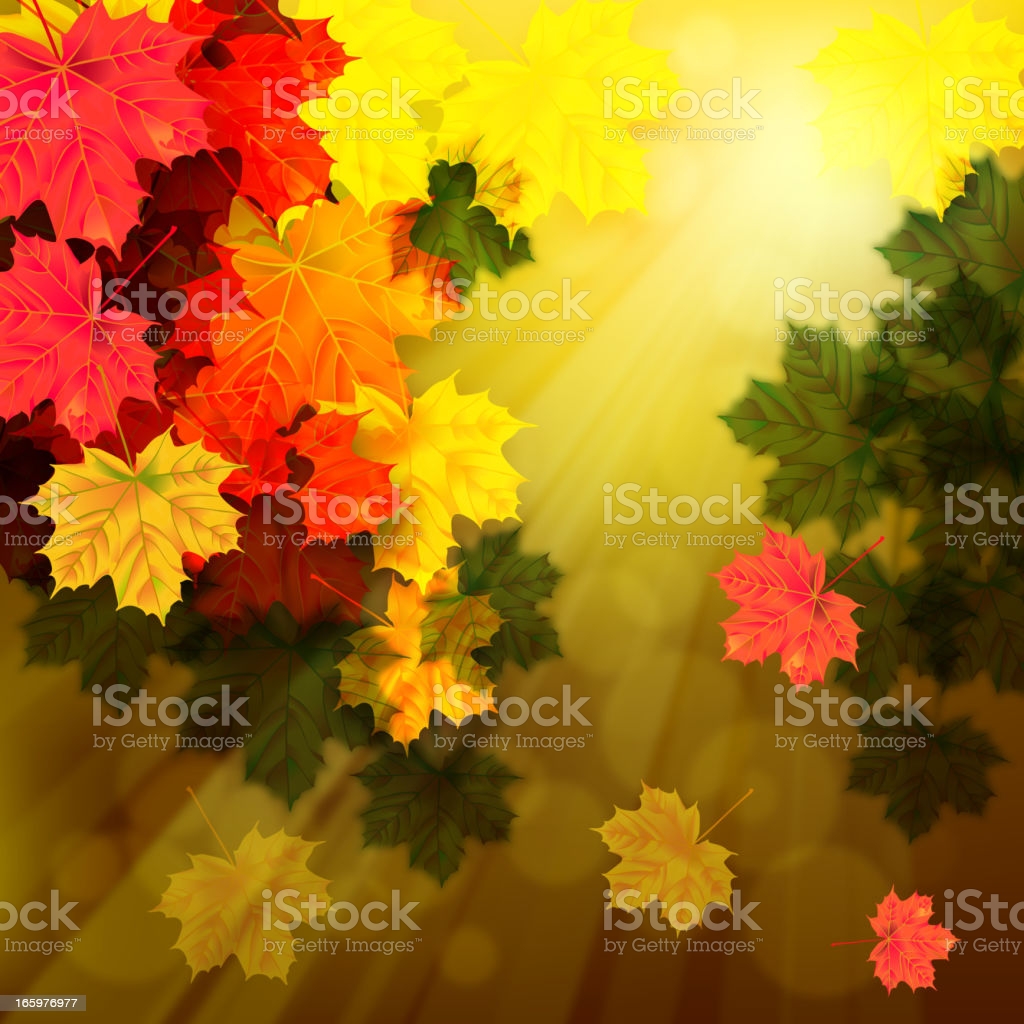 Lettura e comprensione
PER UNA LETTURA ATTENTA E UNA CORRETTA COMPRENSIONE ALLENATI SEGUENDO LE INDICAZIONI INDICATE
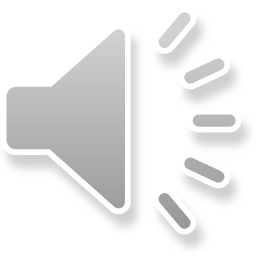 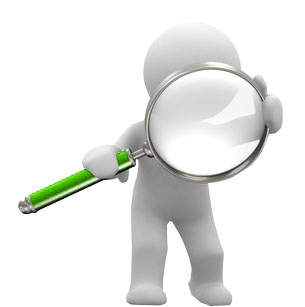 LEGGI CON ATTENZIONE IL TESTO ,INDIVIDUA  PERSONAGGI , LUOGHI ,TEMPI  CONNETTIVI TEMPORALI E LOGICI  SCOPO E SEQUENZE NARRATIVEPOI ELABORA LA SINTESI
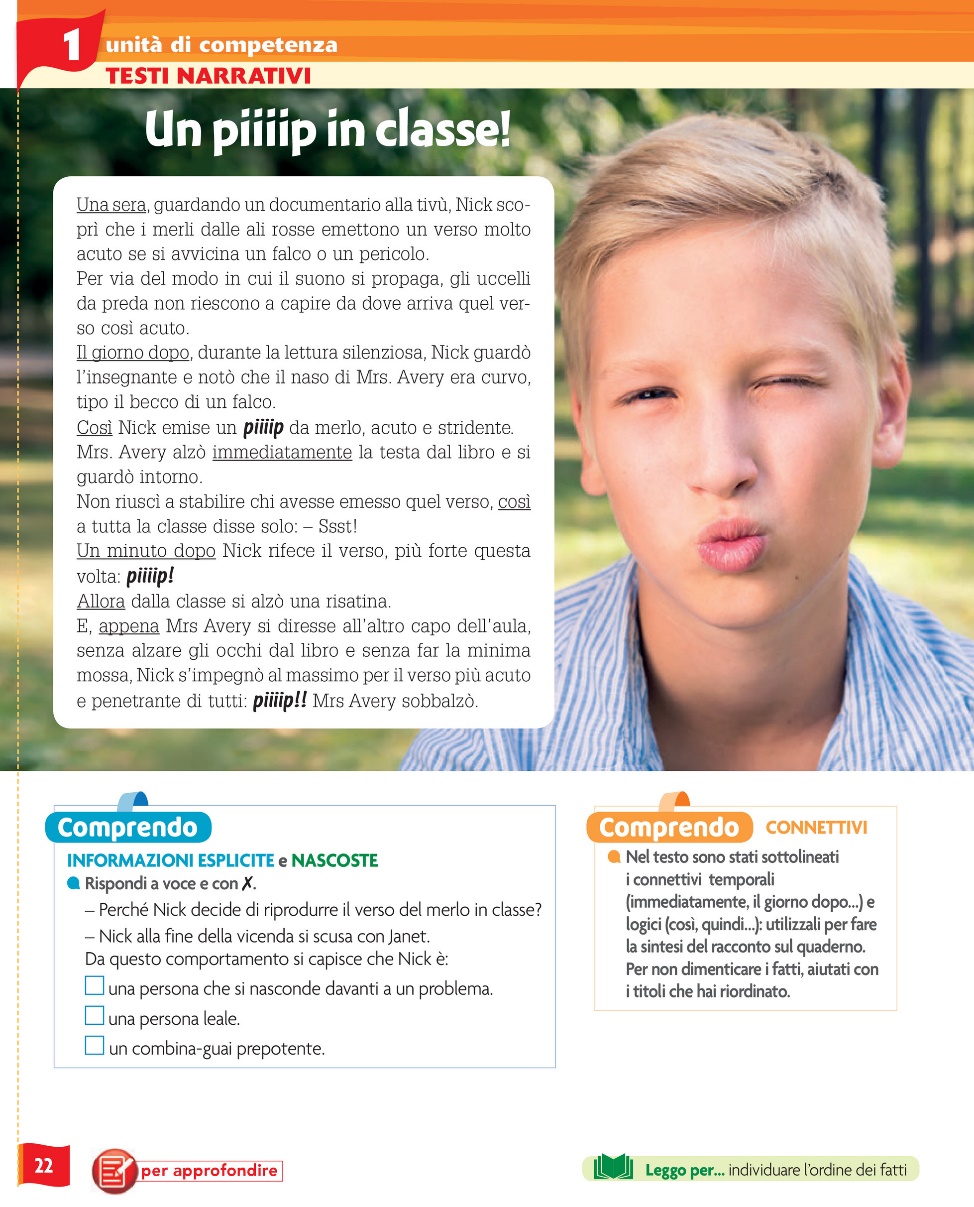 Ripassa il congiuntivo a pag.48 del libro di grammatica e completa la schedaOrtografia _l’uso dell’h  completa la pag.13pag13
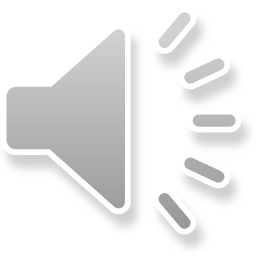